Medieval Europeby Judith M. Bennett and Sandy Bardsley
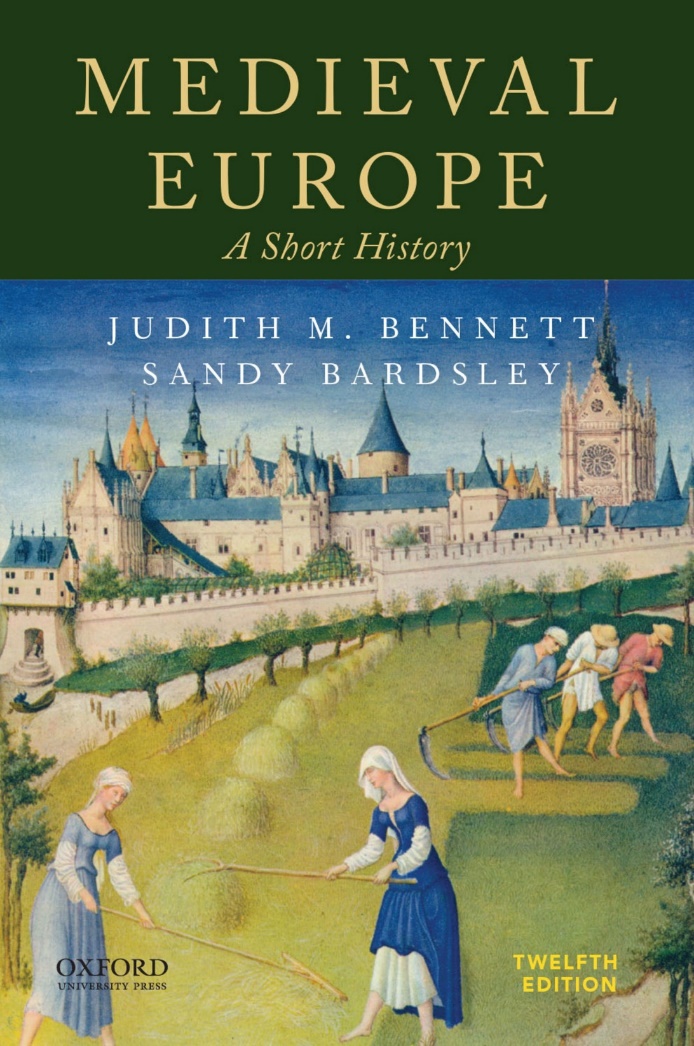 Chapter 03The Byzantine Empire, c. 500–1000
2
© Oxford University Press, 2020
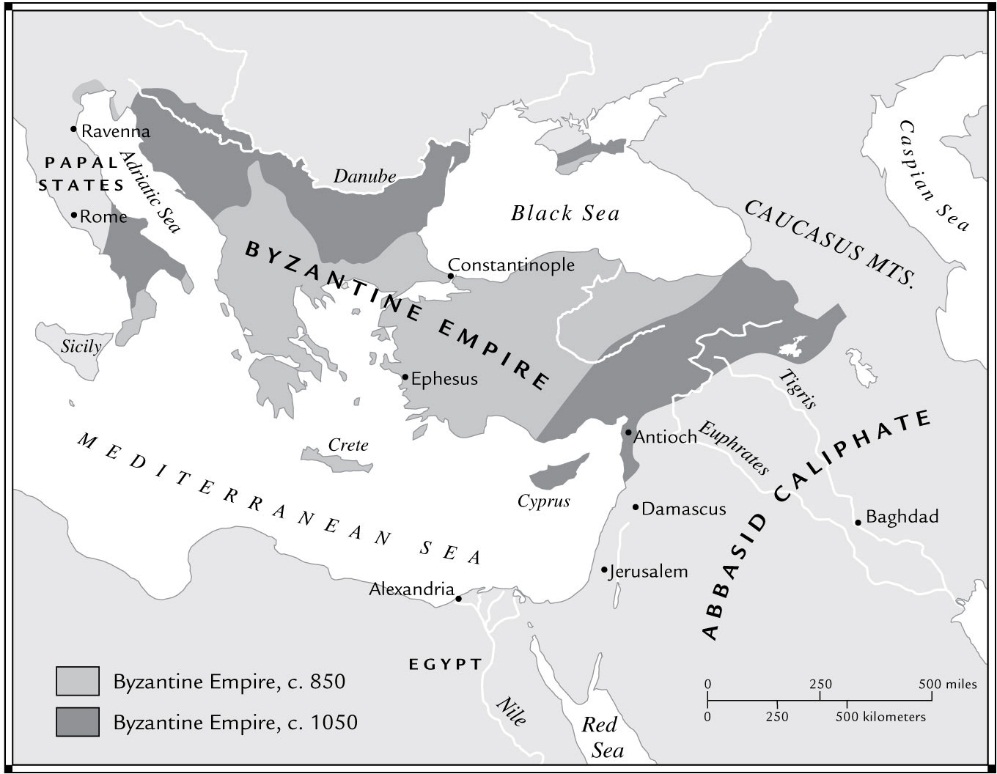 Map 3.1 Byzantine Retrenchment and Expansion, c. 850–1050
3
© Oxford University Press, 2020
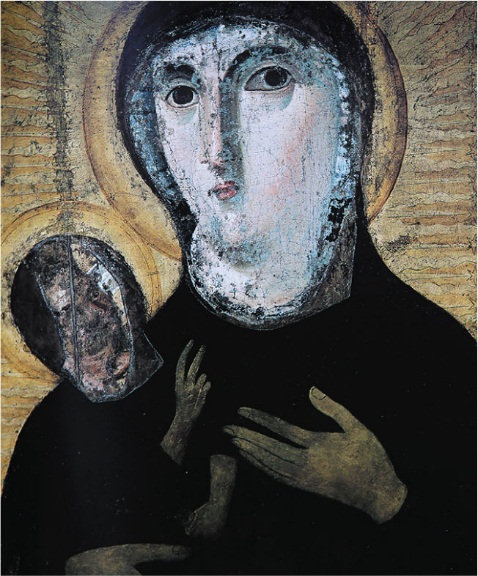 Figure 3.1 Byzantine Icon Depicting the Madonna and Child
4
© Oxford University Press, 2020
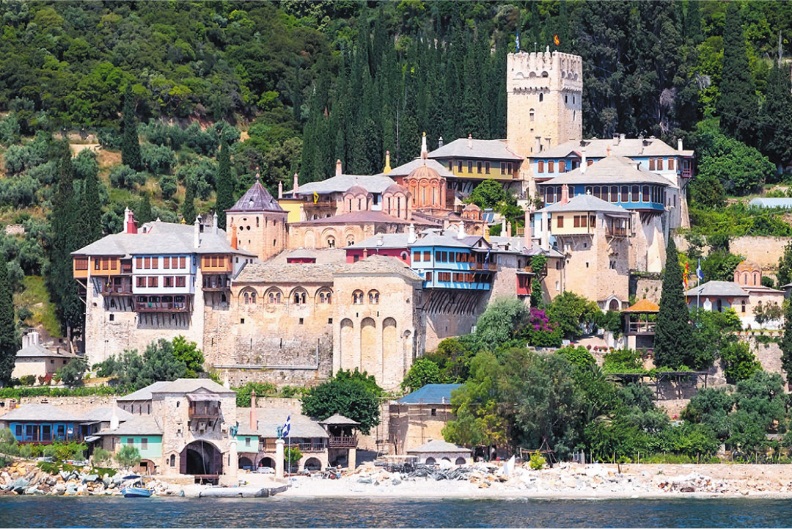 Figure 3.2 A Monastery on Mount Athos
5
© Oxford University Press, 2020
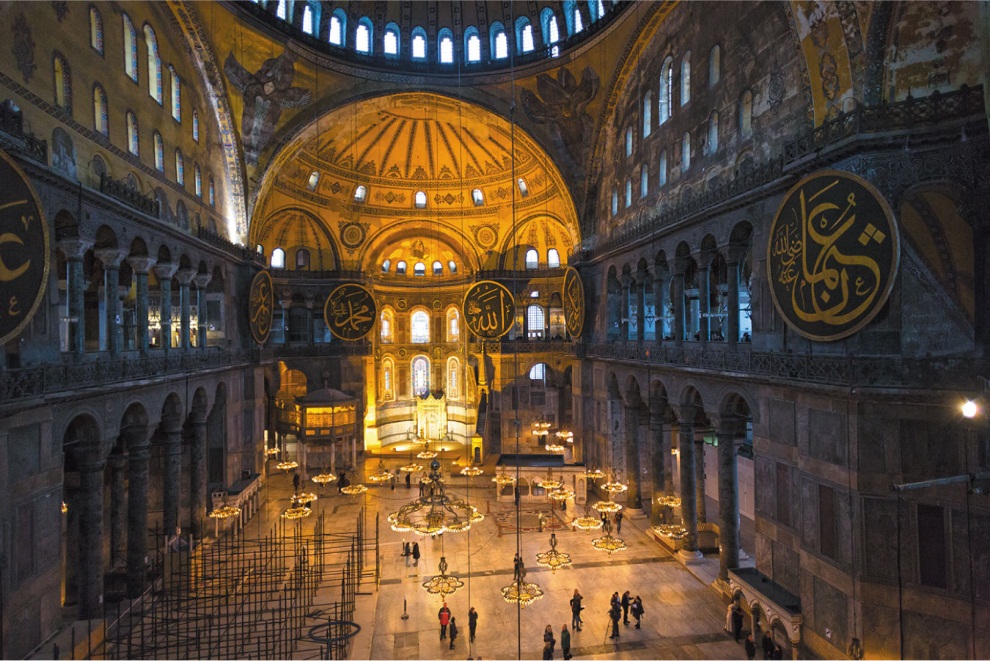 Figure 3.3 Interior of Hagia Sophia, Constantinople
6
© Oxford University Press, 2020
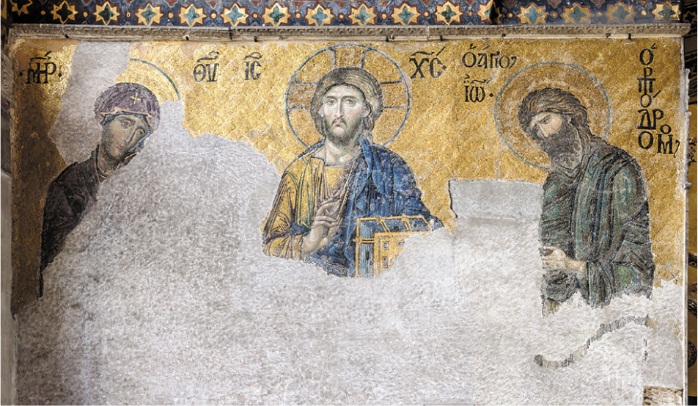 Figure 3.4 Jesus, a Mosaic from Hagia Sophia
7
© Oxford University Press, 2020
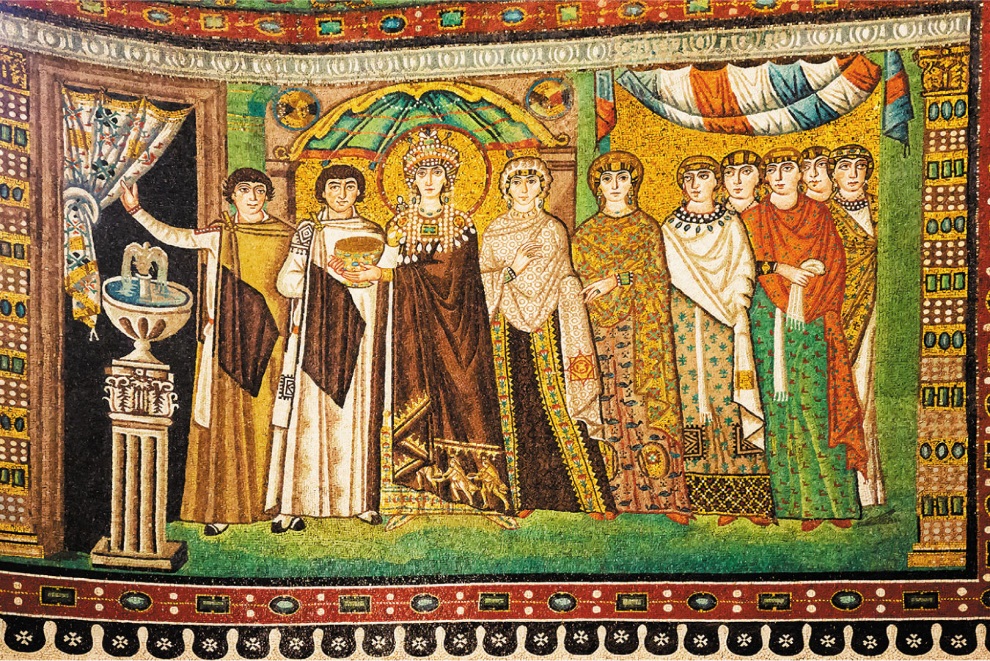 Figure 3.5 The Empress Theodora
8
© Oxford University Press, 2020